Steampunk
Steampunk
Steampunk
Steampunk refers to a subgenre of science fiction and sometimes fantasy that incorporates technology and aesthetic designs inspired by 19th-century industrial steam-powered machinery.

https://en.wikipedia.org/wiki/Steampunk
Steampunk refers to a subgenre of science fiction and sometimes fantasy that incorporates technology and aesthetic designs inspired by 19th-century industrial steam-powered machinery.

https://en.wikipedia.org/wiki/Steampunk
IN THE MOVIES
The Time Machine
A Trip to the Moon
Metropolis
Flash Gordon
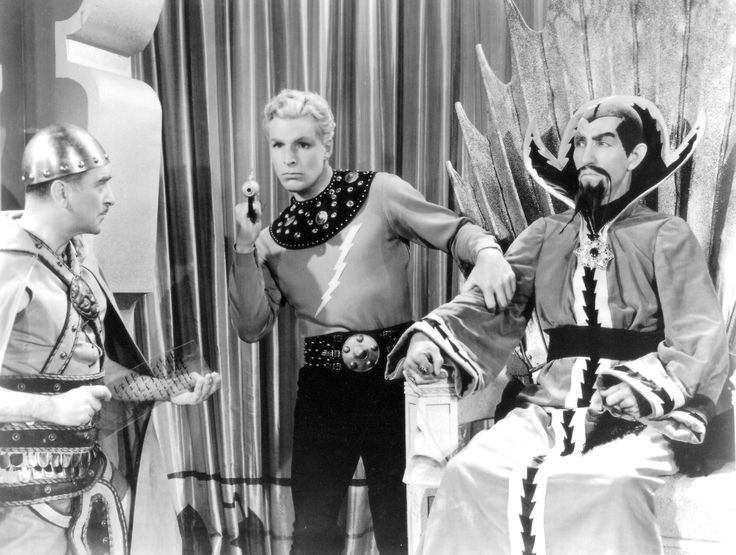 Sleepy Hollow
Wild Wild West
Sky Captain
Time After Time
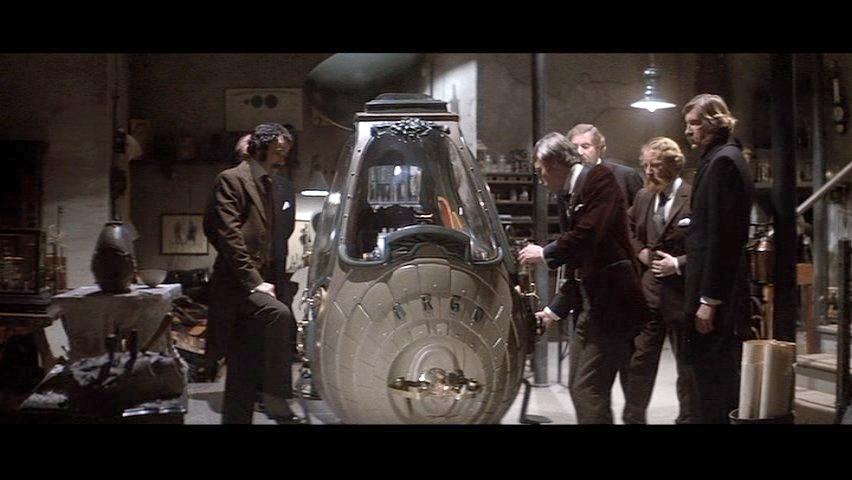 Dr. Frankenstein
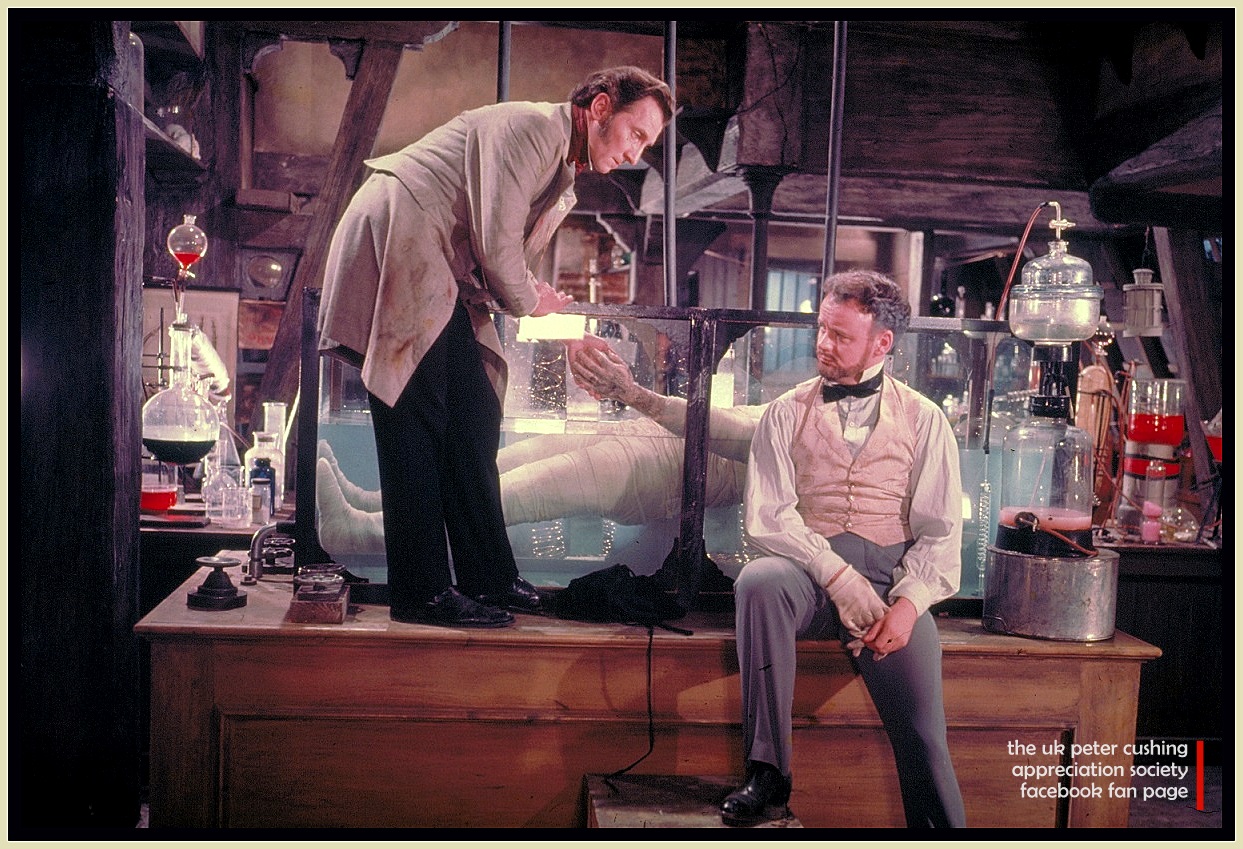 Young Frankenstein
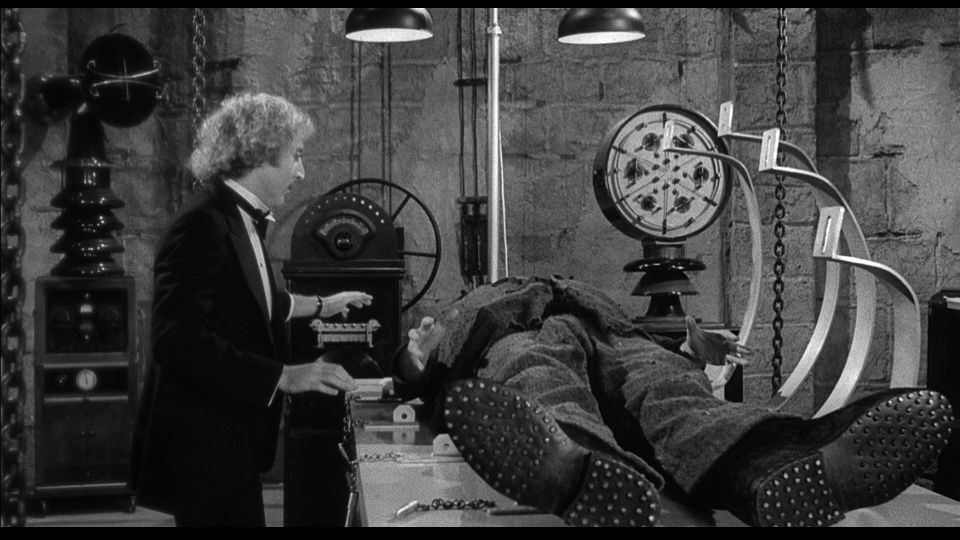 Star Wars
Steampunk Art
https://www.google.com/search?q=steampunk&espv=2&biw=1440&bih=799&source=lnms&tbm=isch&sa=X&ved=0CAYQ_AUoAWoVChMIhbn9qZfSxwIVyouSCh0IYgfW&dpr=1#tbm=isch&q=steampunk+art

https://www.google.com/search?q=old+steampunk+art&espv=2&biw=1440&bih=799&source=lnms&tbm=isch&sa=X&ved=0CAYQ_AUoAWoVChMIxNu0yp7SxwIVQ0GSCh3u3gFX#imgrc=z7VxV6Bcls-JcM%3A

https://www.google.com/search?q=museum+steampunk&biw=1440&bih=799&tbm=isch&source=lnms&sa=X&ved=0CJoBEPwFKAFqFQoTCKinn4yg0scCFQ5bkgodLYcBcw#imgdii=5Pix8UqcvgSgkM%3A%3B5Pix8UqcvgSgkM%3A%3BvXJd7X_iX9rBpM%3A&imgrc=5Pix8UqcvgSgkM%3A